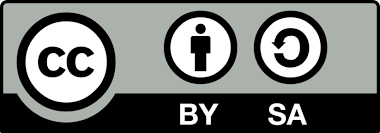 Complex Event Detection – The Big Picture
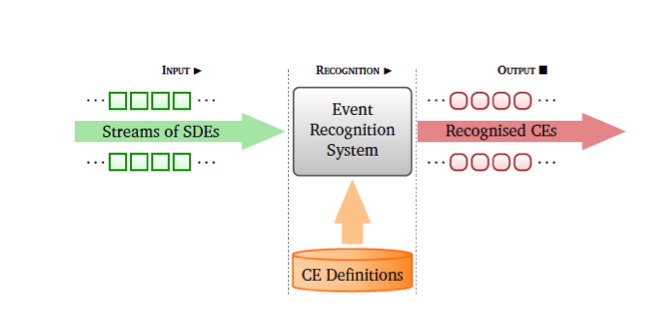 Input: Streams of Simple Derived Events (SDEs)
Output: Complex Events (CEs) 
Collections of SDEs/CEs satisfying some  pattern
Patterns defined using a variety of contraints (temporal, spatial, logical,…)

N. Giatrakos, E. Alevizos, A. Artikis, A. Deligiannakis, M. Garofalakis: Complex event recognition in the Big Data era: a survey. VLDB J. 29(1): 313-352 (2020)
2
Motivating Example: Safe Robot Navigation in Smart Factory Scenarios
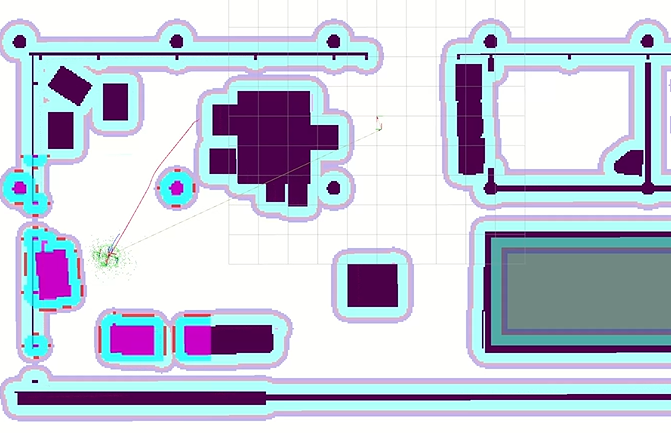 SDE Instances: 
Stopped 
Moving
At Station Si (@Si)
Rotating
Goal: Reached Delivery Target
Blocked: Wall/obstacle
…
Pattern: SEQ(@Si, Moving, Rotating, Stopped, Blocked, Rotating) 
								within 5mins
CE: Delivery Failure
Aftermath: Delays in production line L
Credits: DFKI
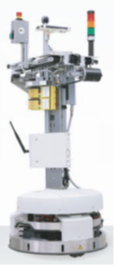 3
Raw Streams: Actual Input
Raw streams are not SDEs in the real world 
4
Desiderata for SDE Extraction: Part I
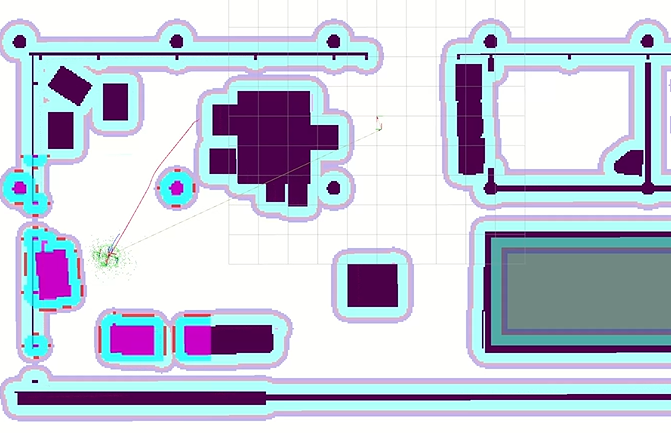 Ground Truth - Labeled tuples  Simulations 
Examples of actual SDEs
…used to train (NN) models
…used to tag unlabeled tuples from the application field
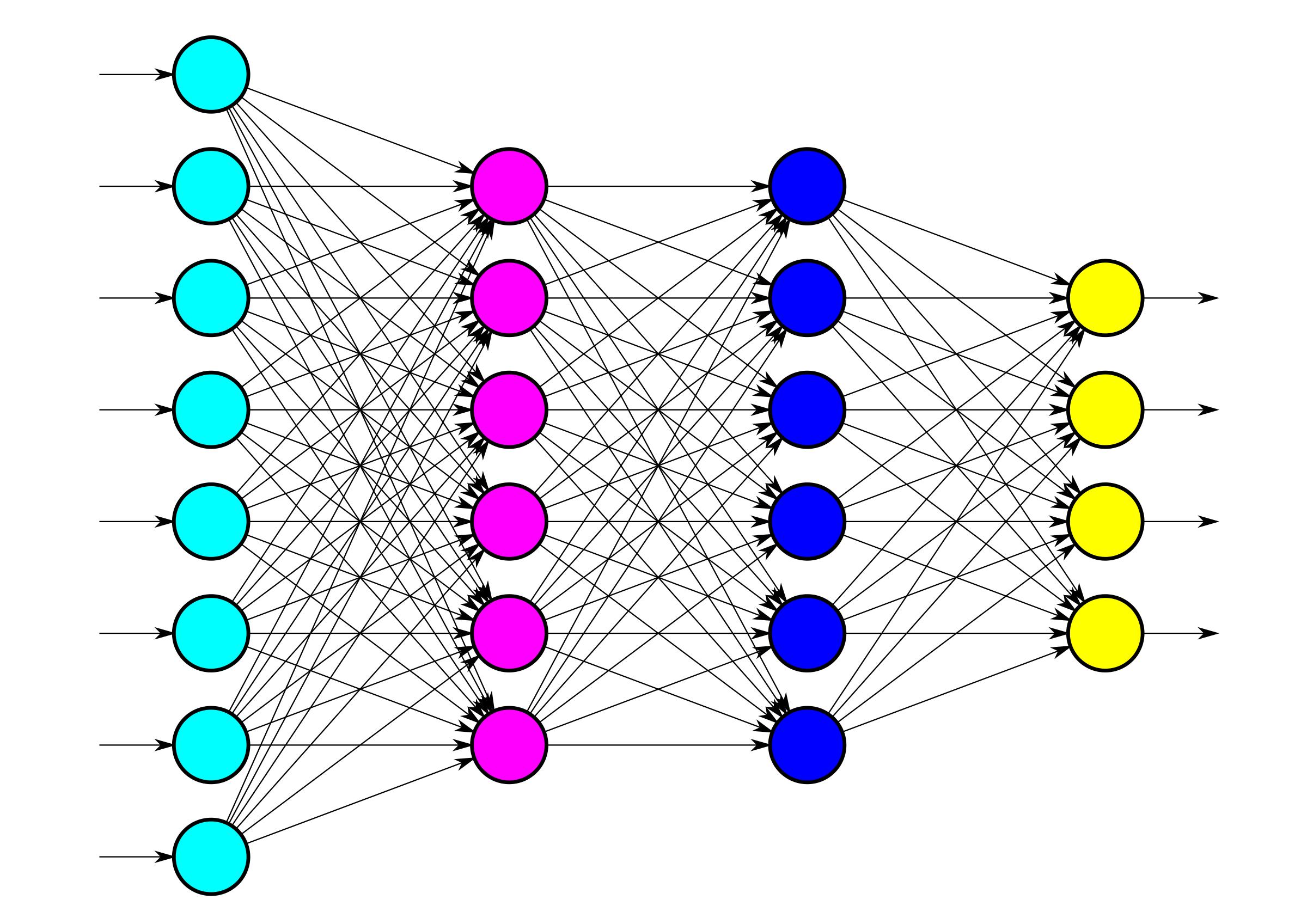 5
SSTRESED Version 1.0
NN Weight Updates
Labeled Time Series - Simulations
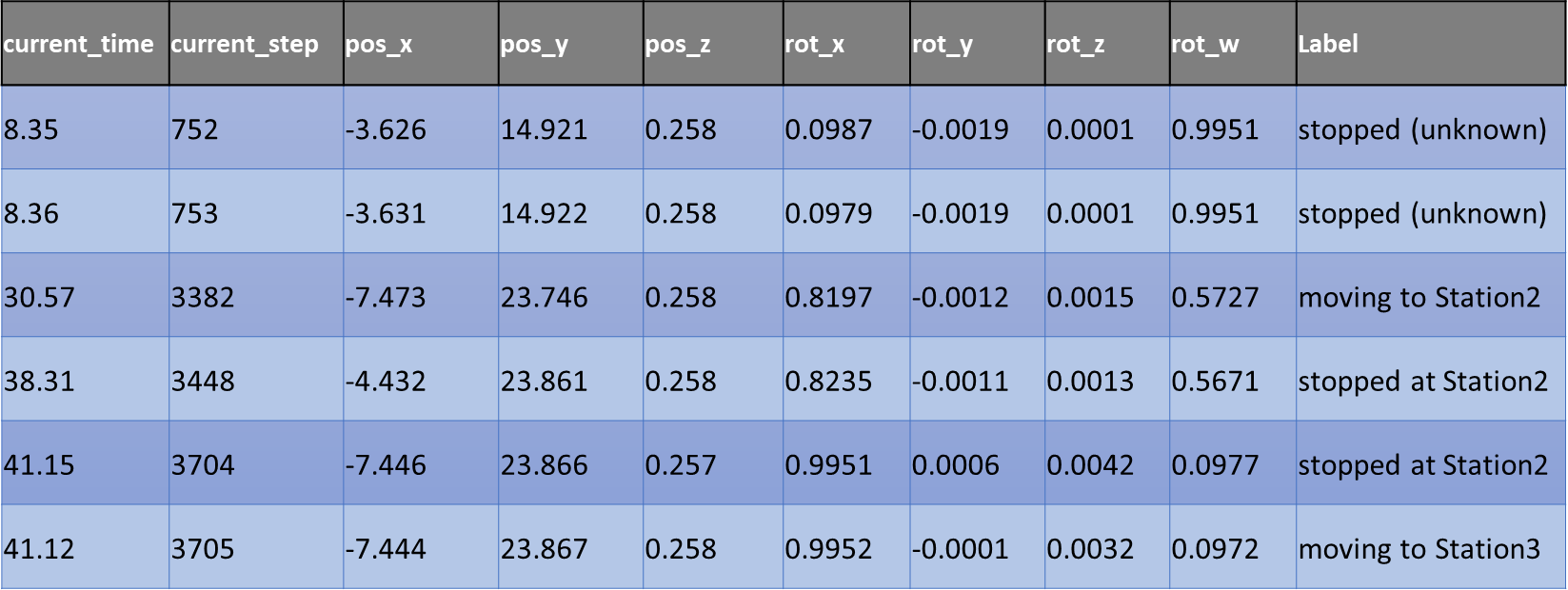 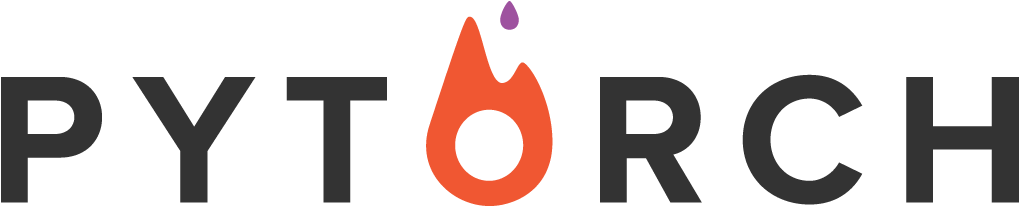 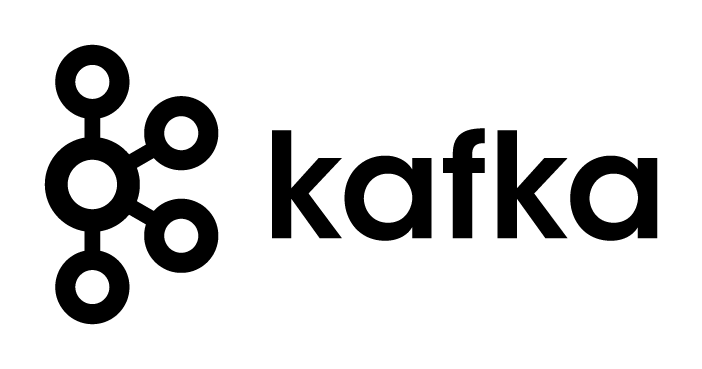 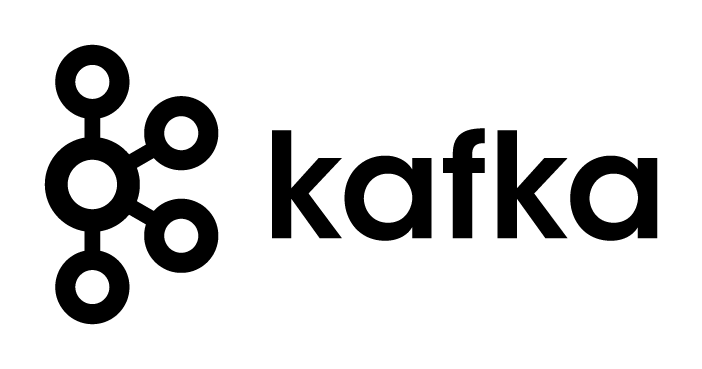 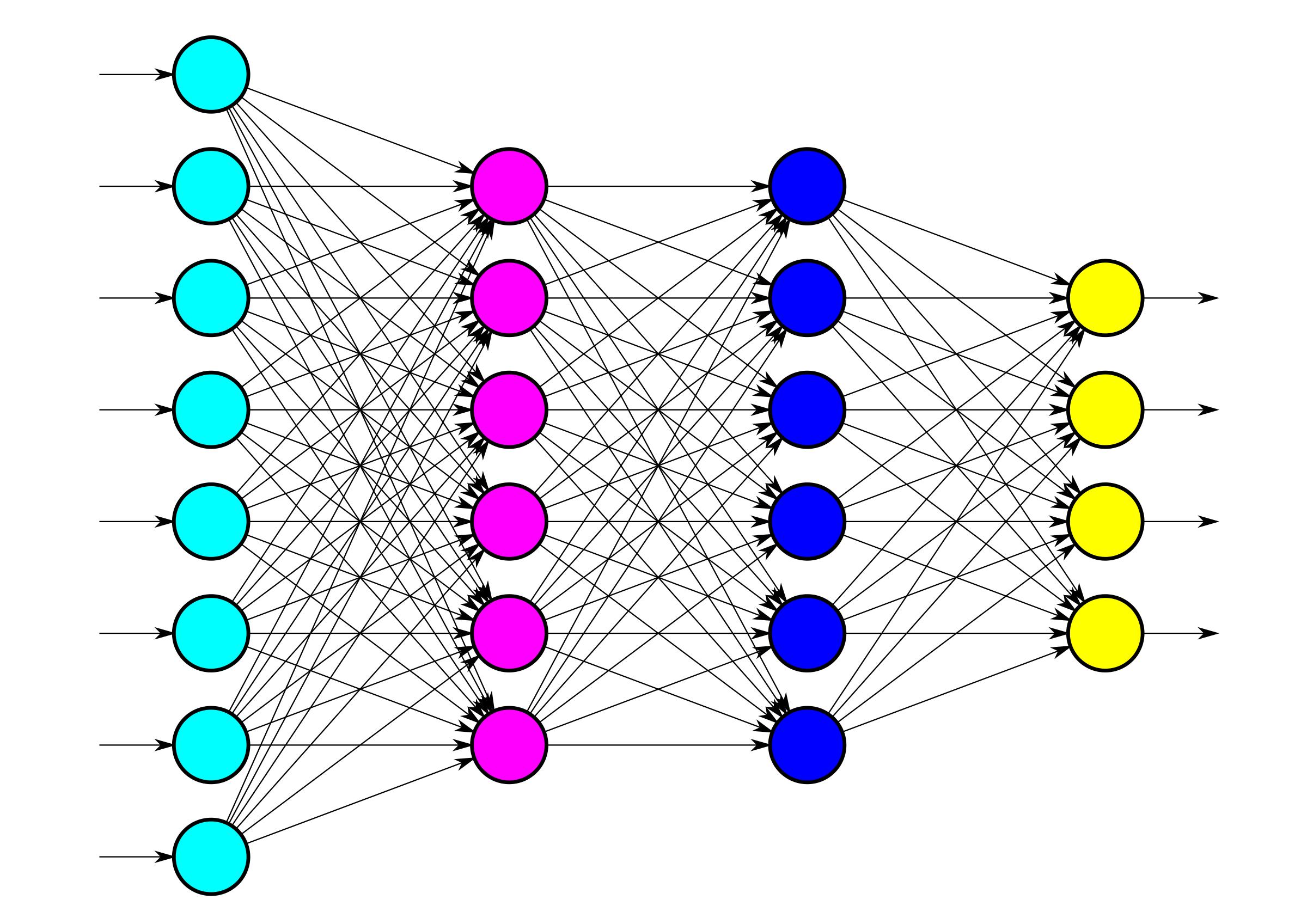 Training Topic
Weights Topic
Learner
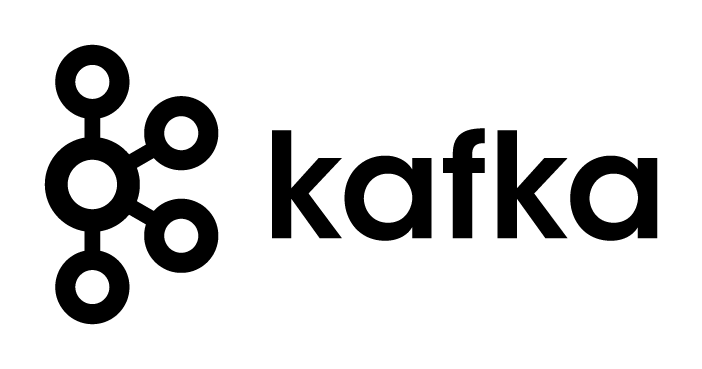 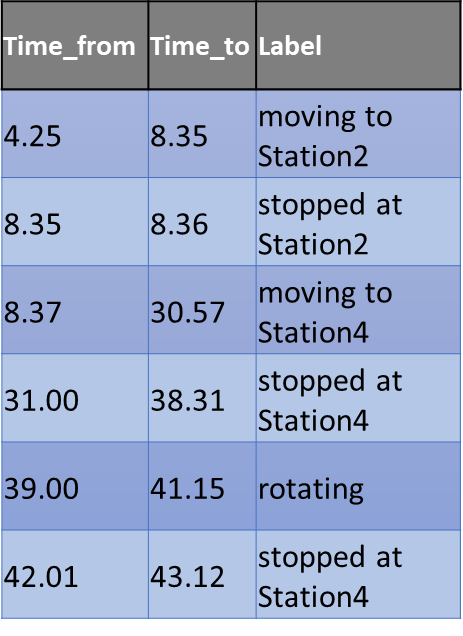 Movement Streams
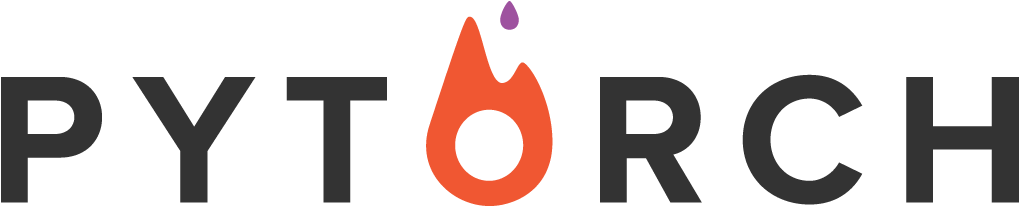 SDEs
Tagger/Classifier
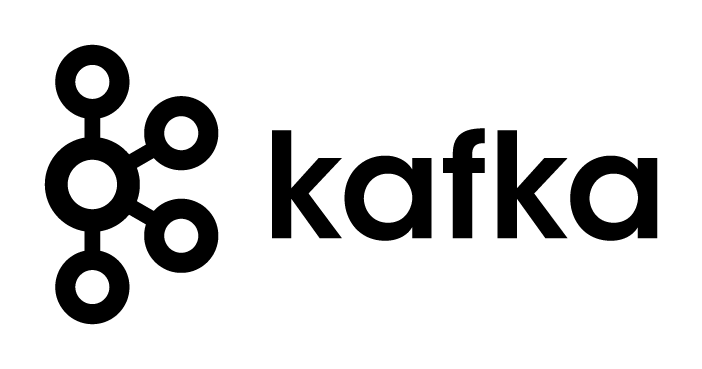 Unlabeled Time Series - Application Field
Training Pipeline
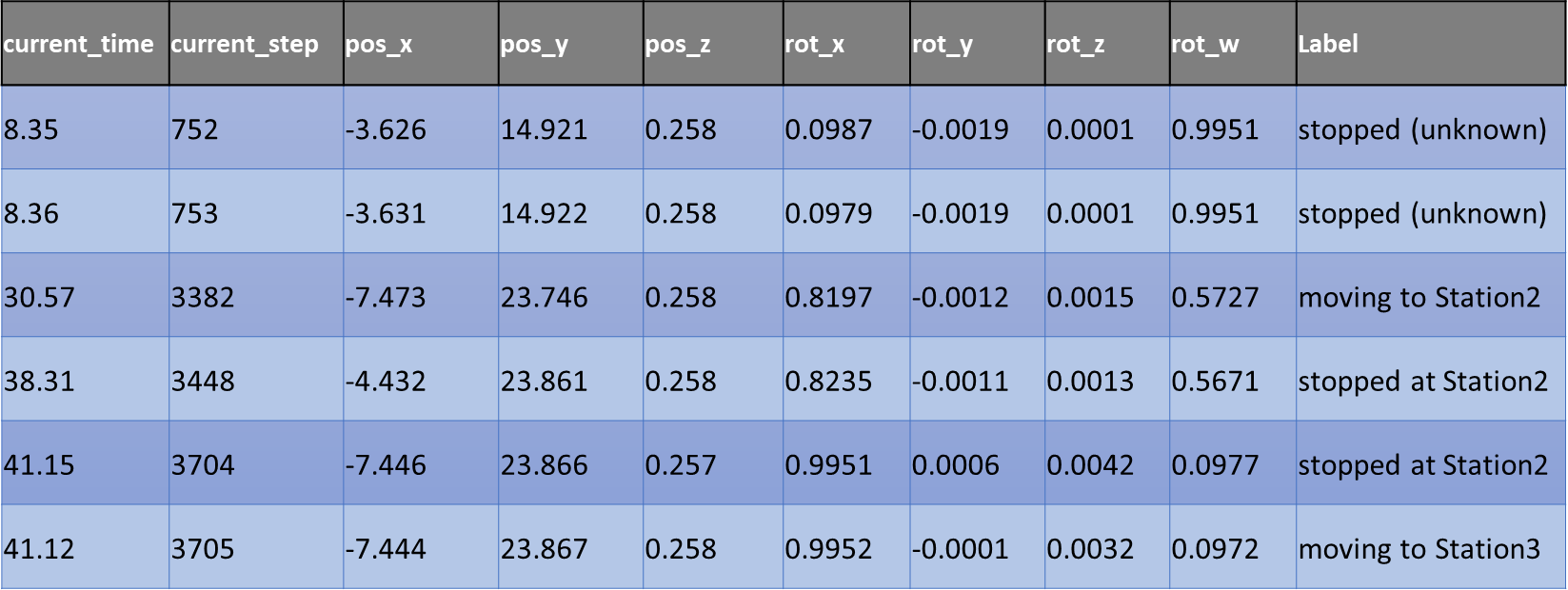 SDE Detection Pipeline
6
Desiderata for SDE Extraction: Part II
Support large scale applications – Big Data
1000s of robots producing 100s of MB/min
Rapid Continuous Model Training and Online SDE Detection
High throughput : number of tuples being processed/tagged per time unit
Low latency: amount of time a tuple remains in the Training/SDE detection pipeline 
Solution: Scale-out all kinds of computation 
Multiple workers for the Training Pipeline
Multiple workers for the SDE Detection Pipeline
Parallel Processing: Key-based parallelization (Robot ID)
7
SSTRESED Version 2.0
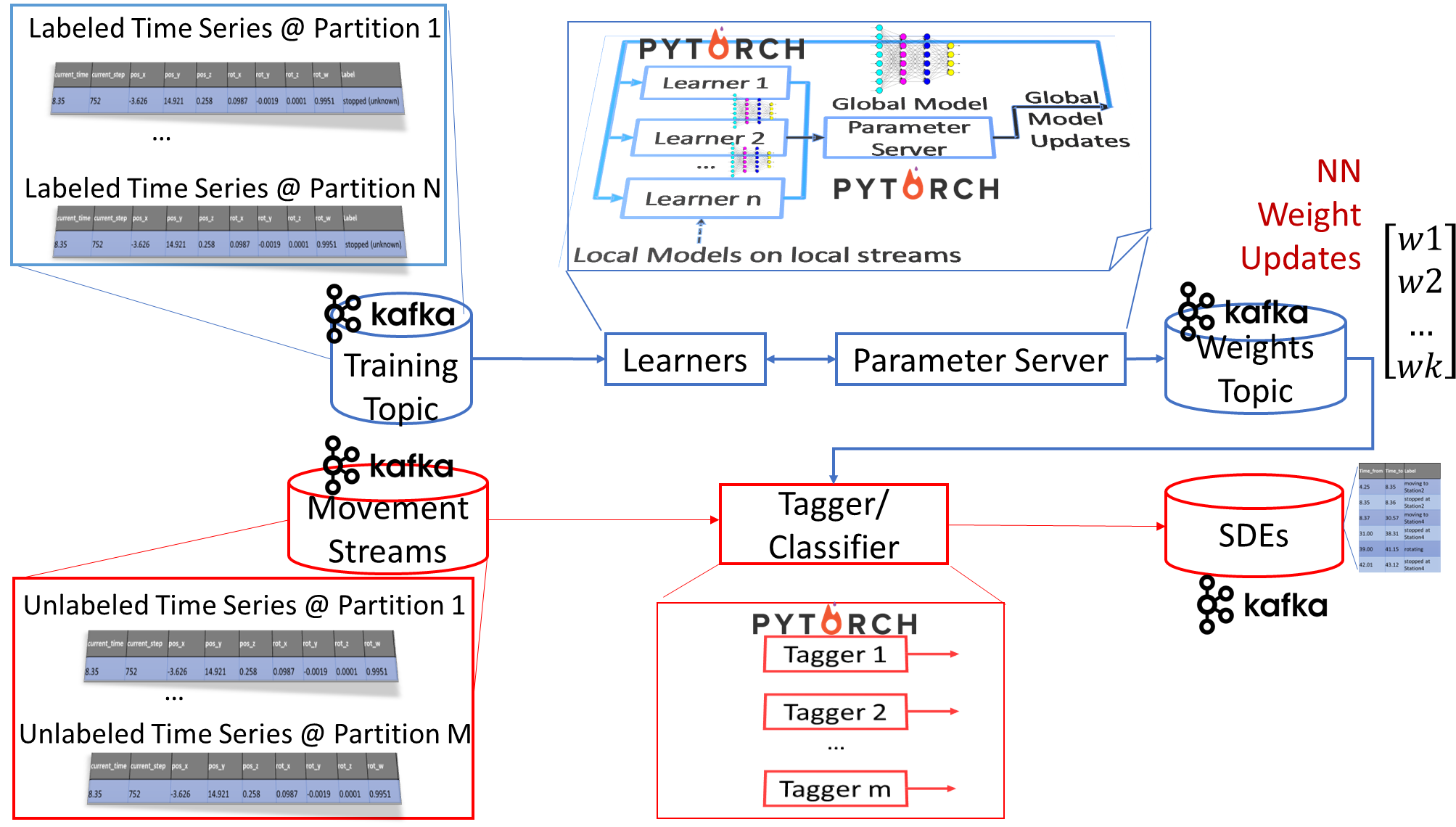 8
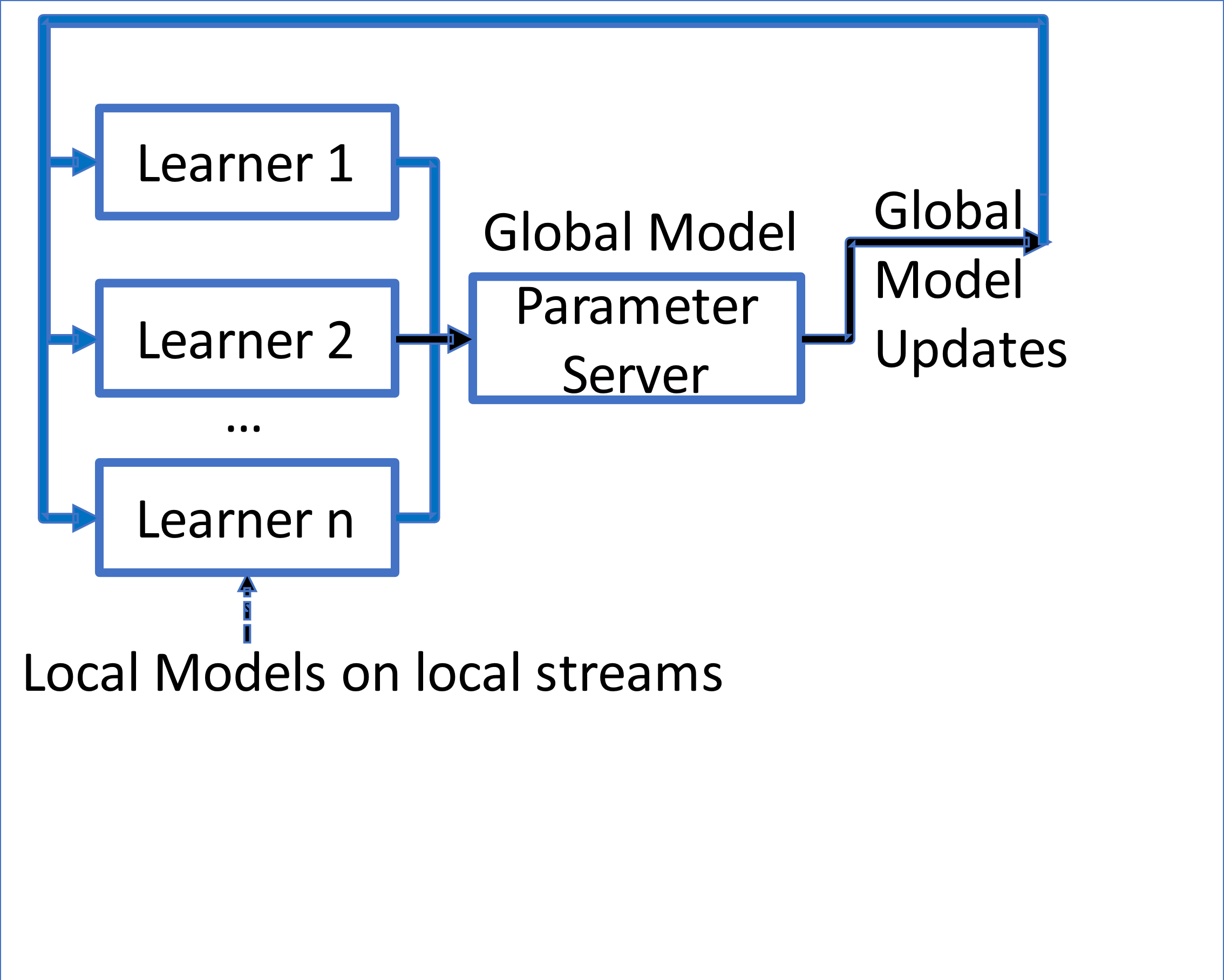 Labeled Time Series @ Partition 1
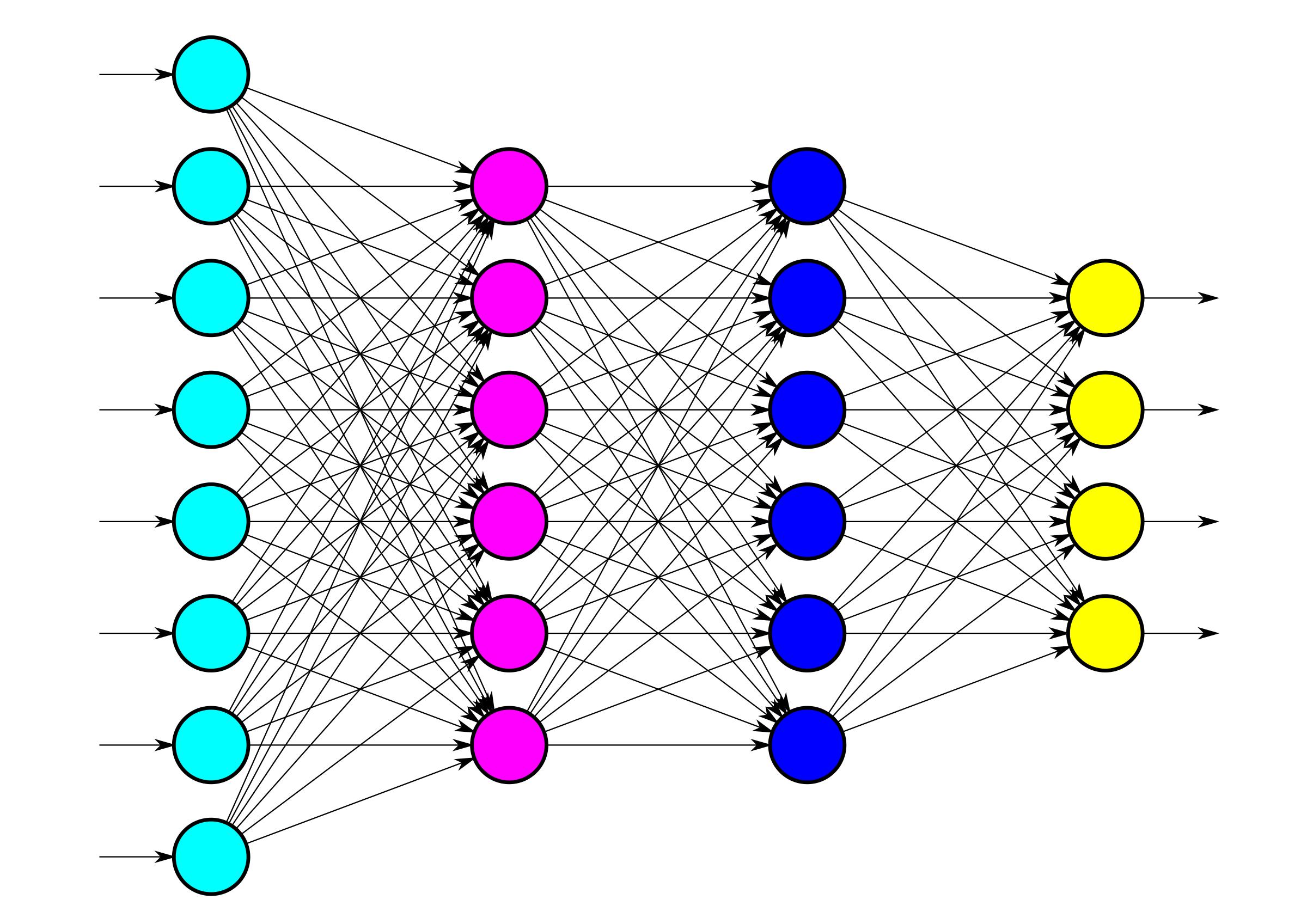 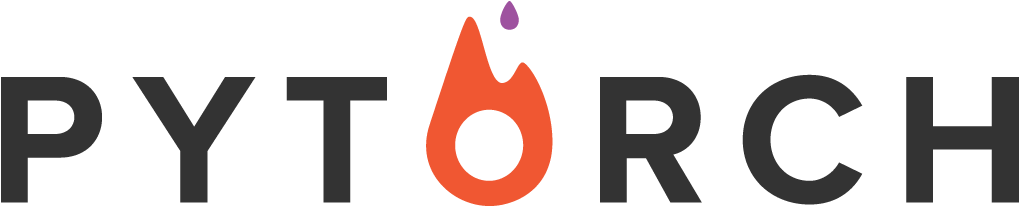 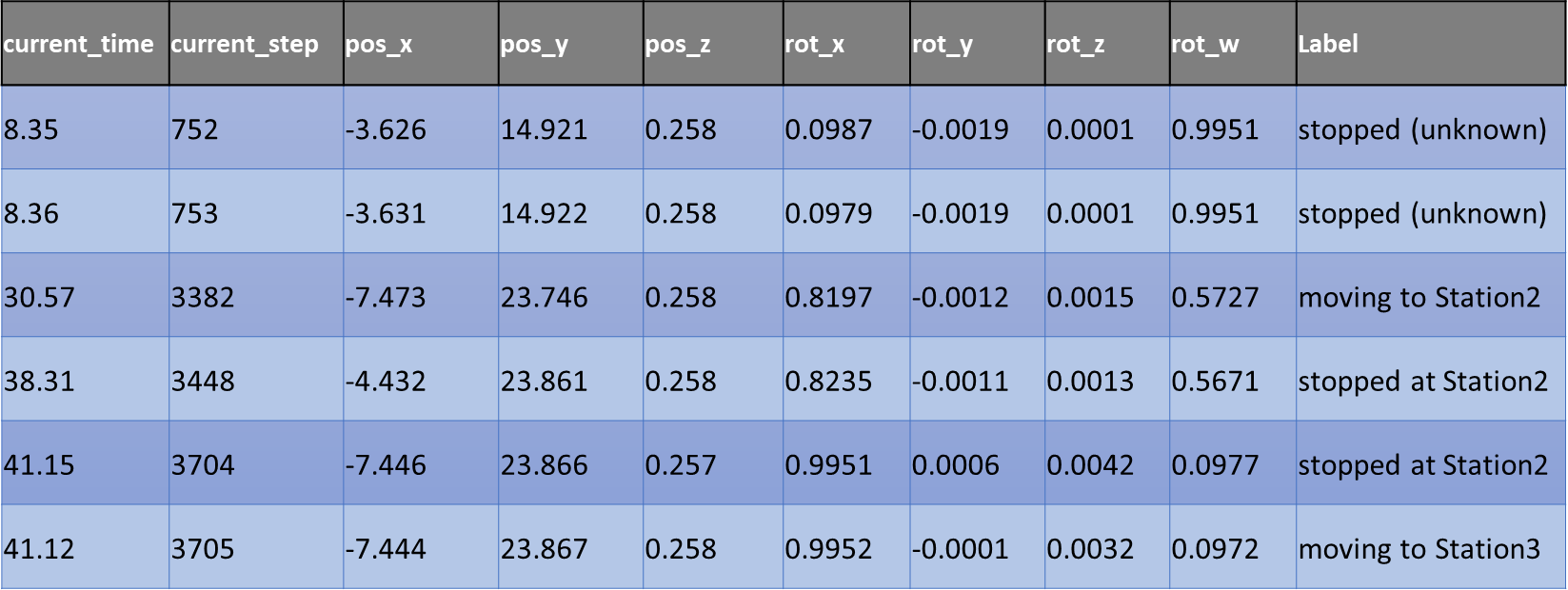 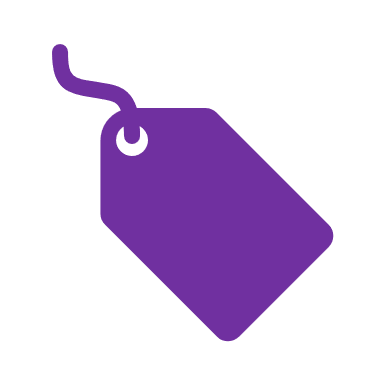 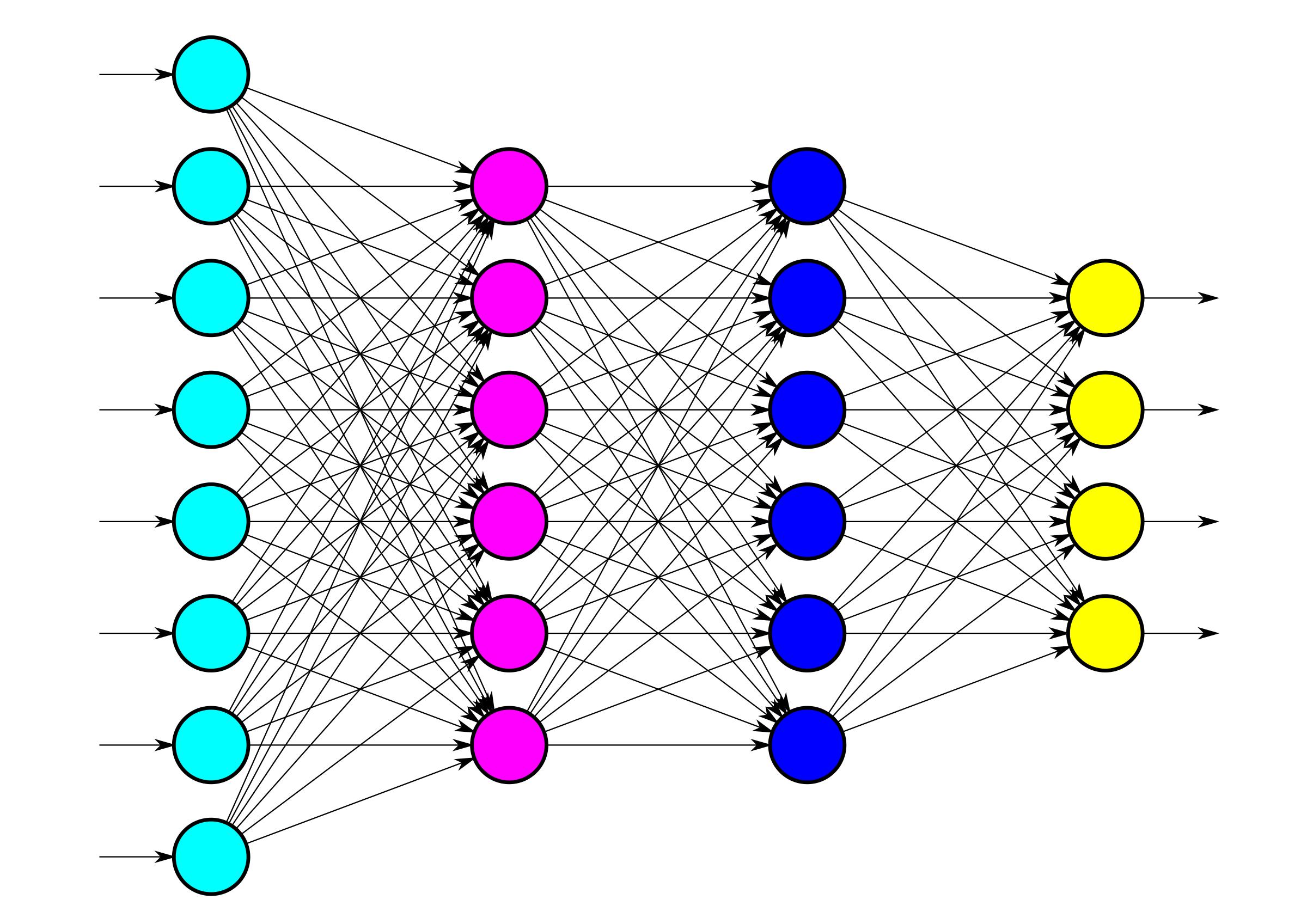 …
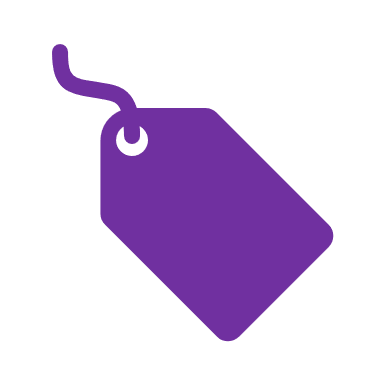 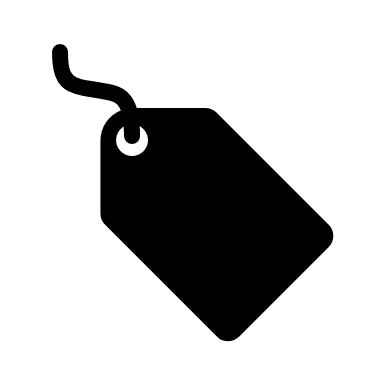 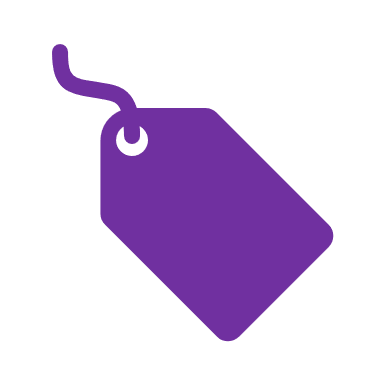 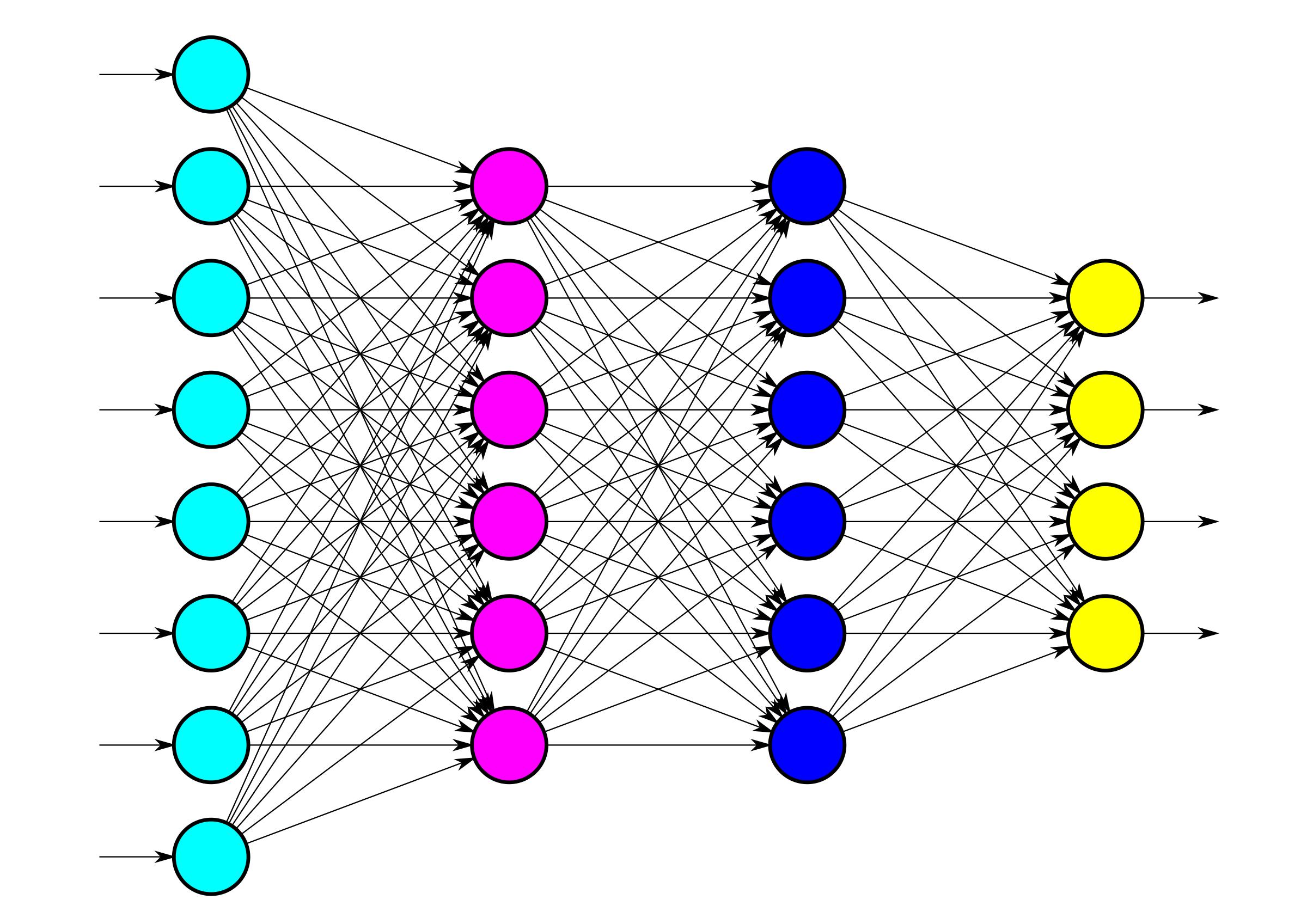 NN Weight Updates
Labeled Time Series @ Partition N
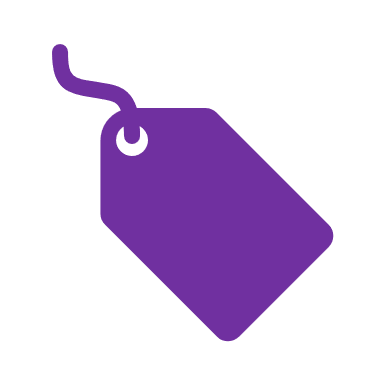 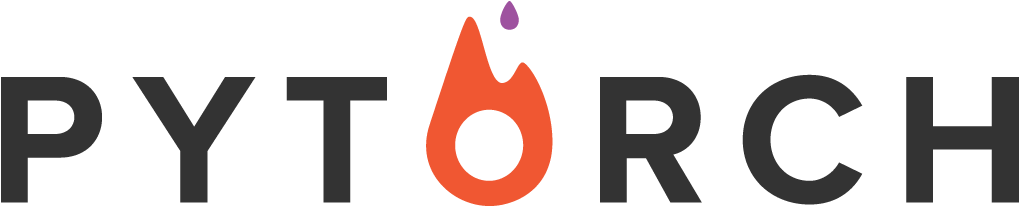 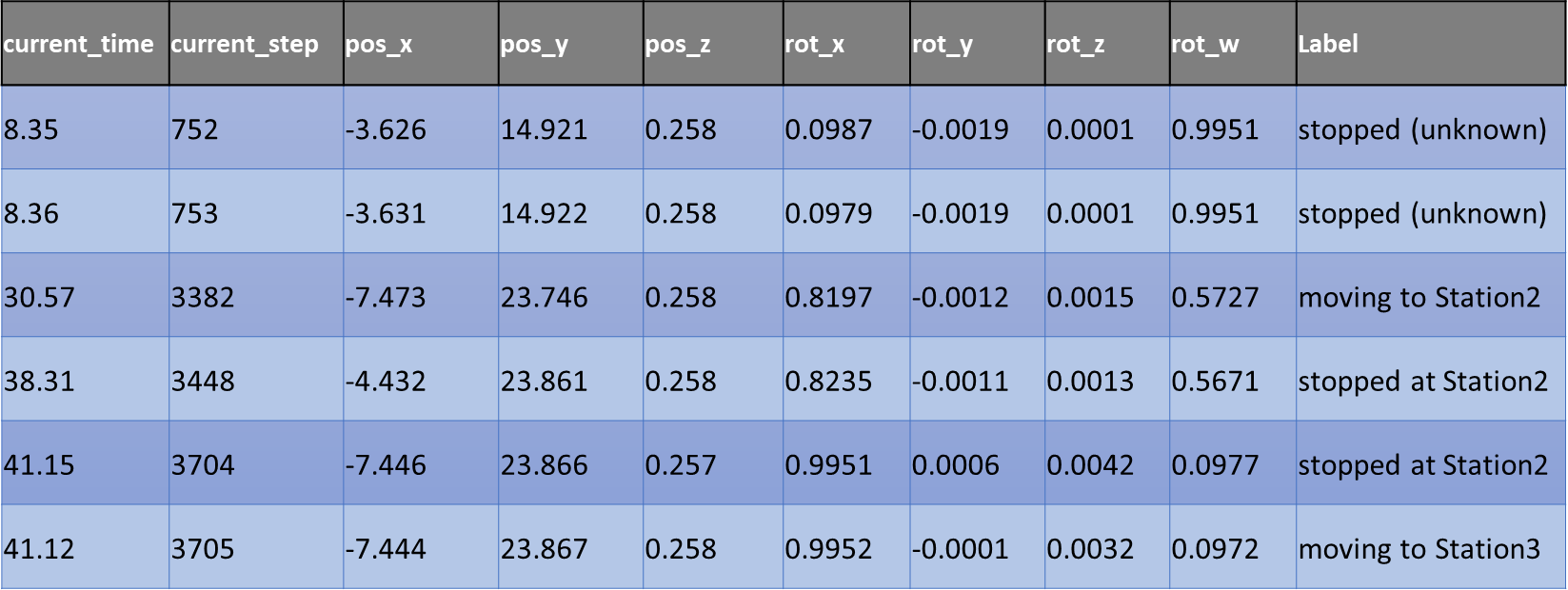 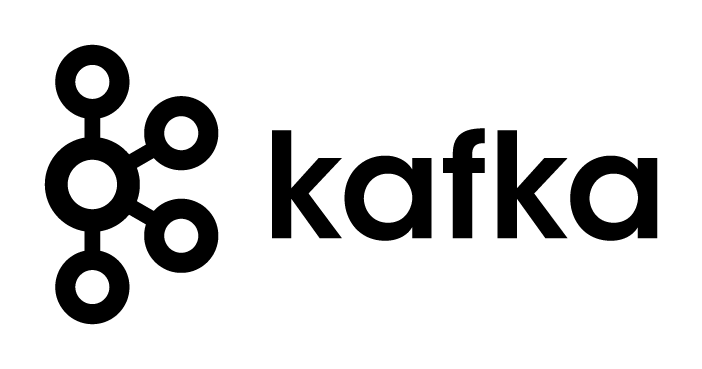 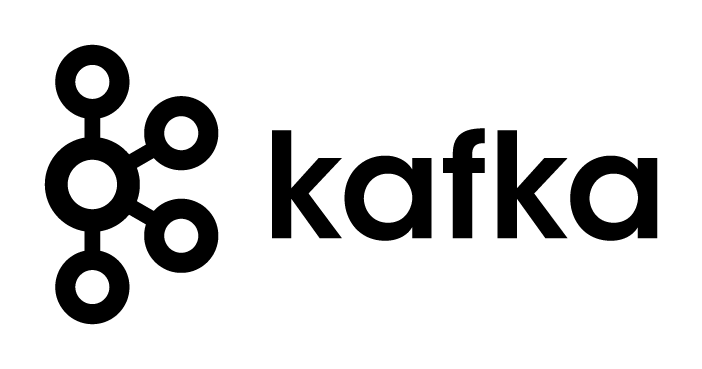 Training Topic
Weights Topic
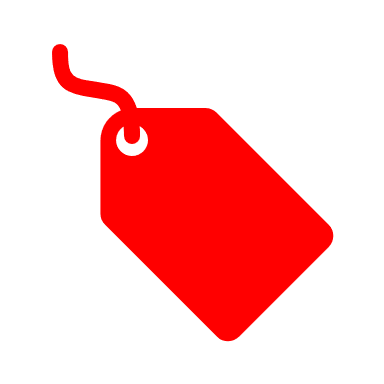 Learners
Parameter Server
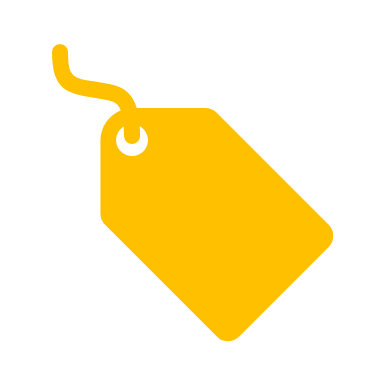 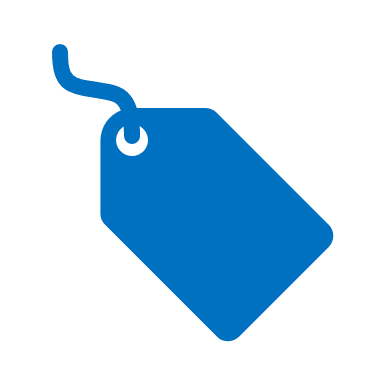 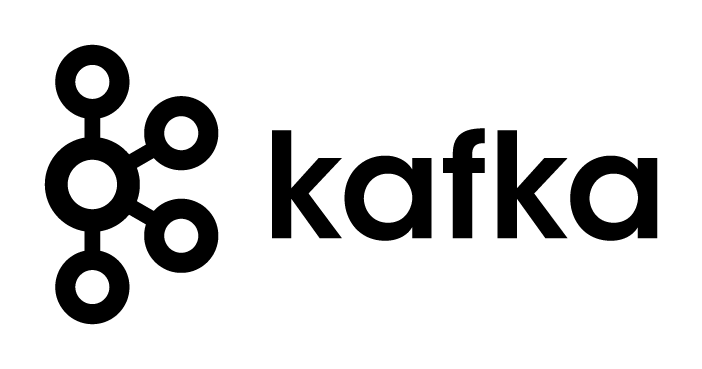 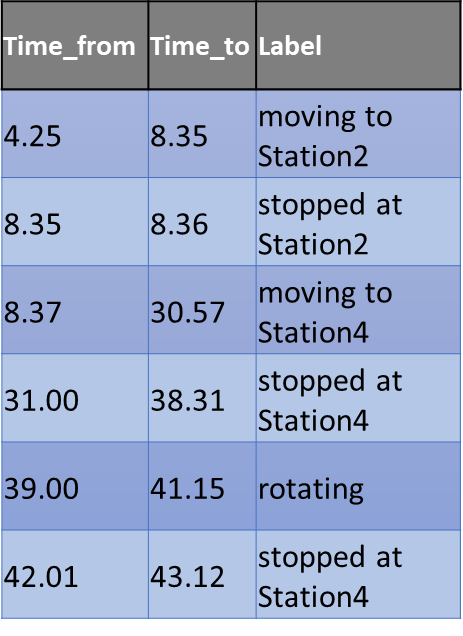 Movement Streams
SDEs
Tagger/
Classifier
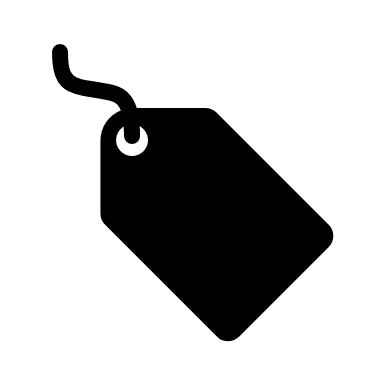 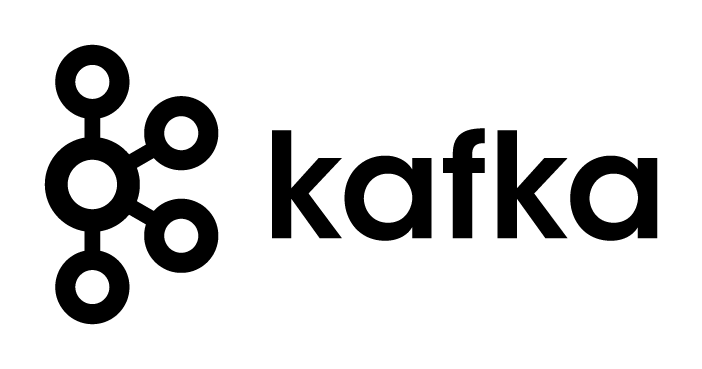 Unlabeled Time Series @ Partition 1
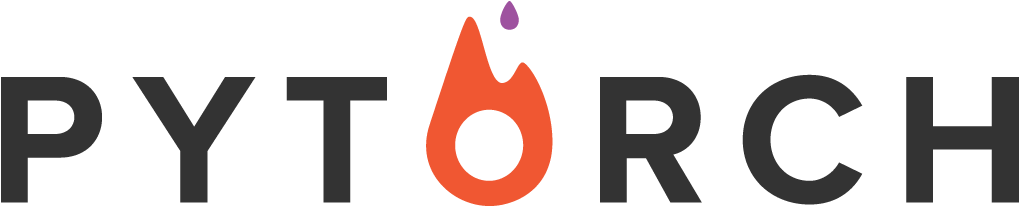 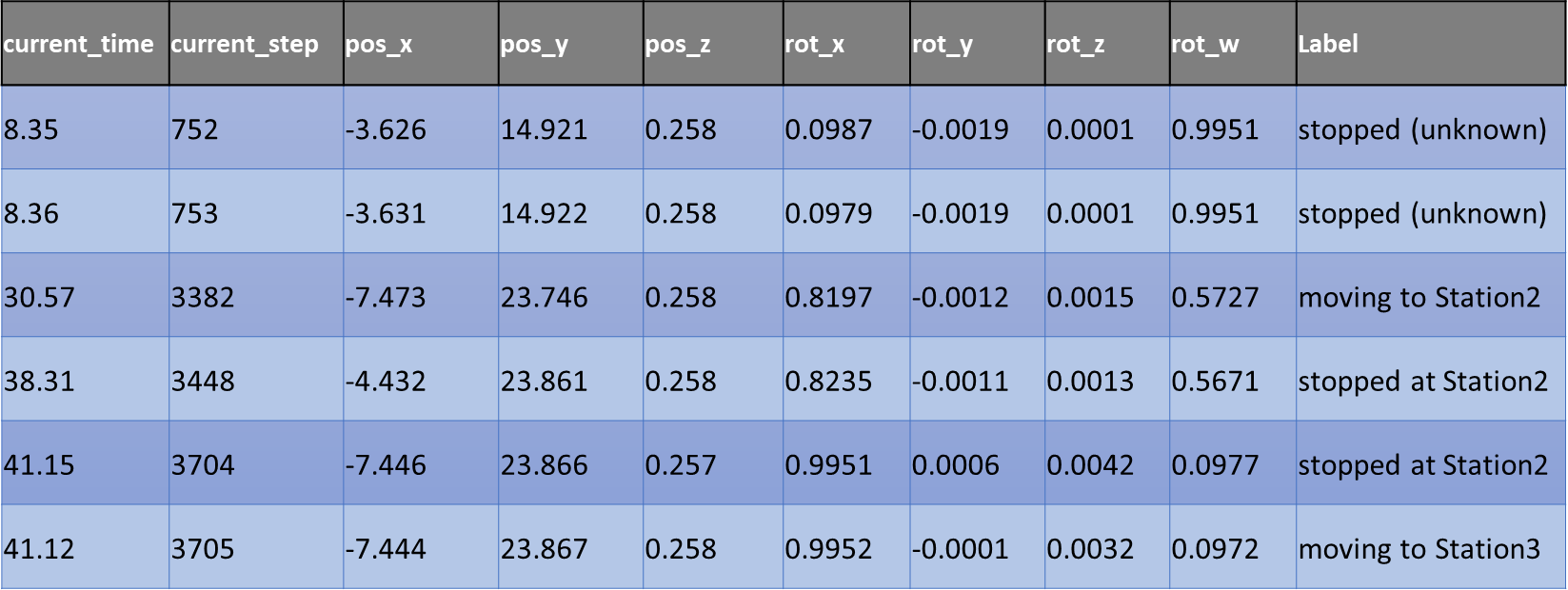 Tagger 1
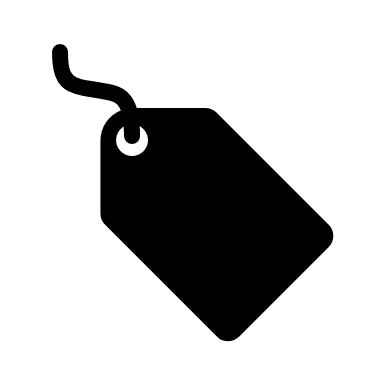 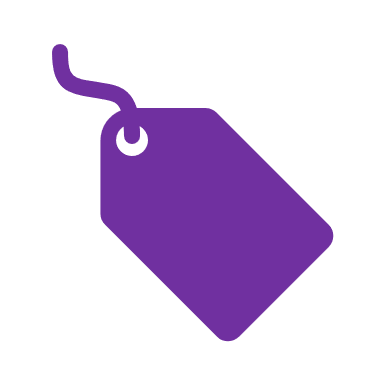 …
Tagger 2
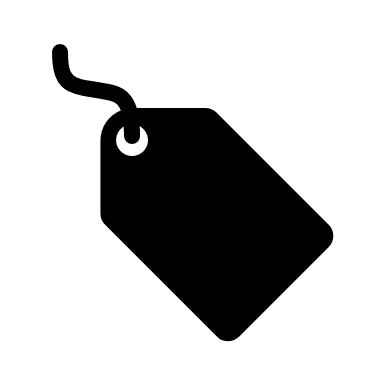 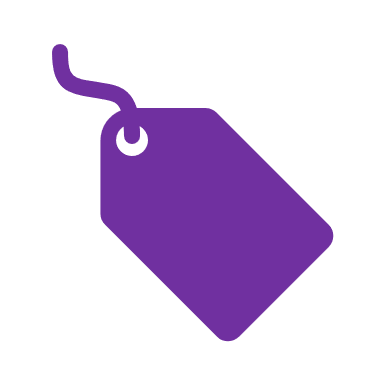 …
Unlabeled Time Series @ Partition M
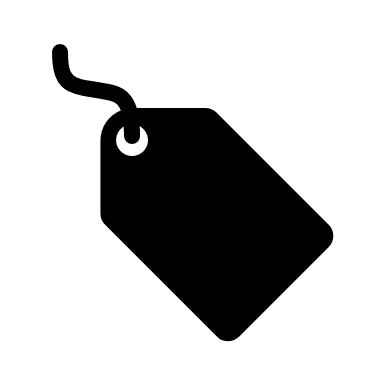 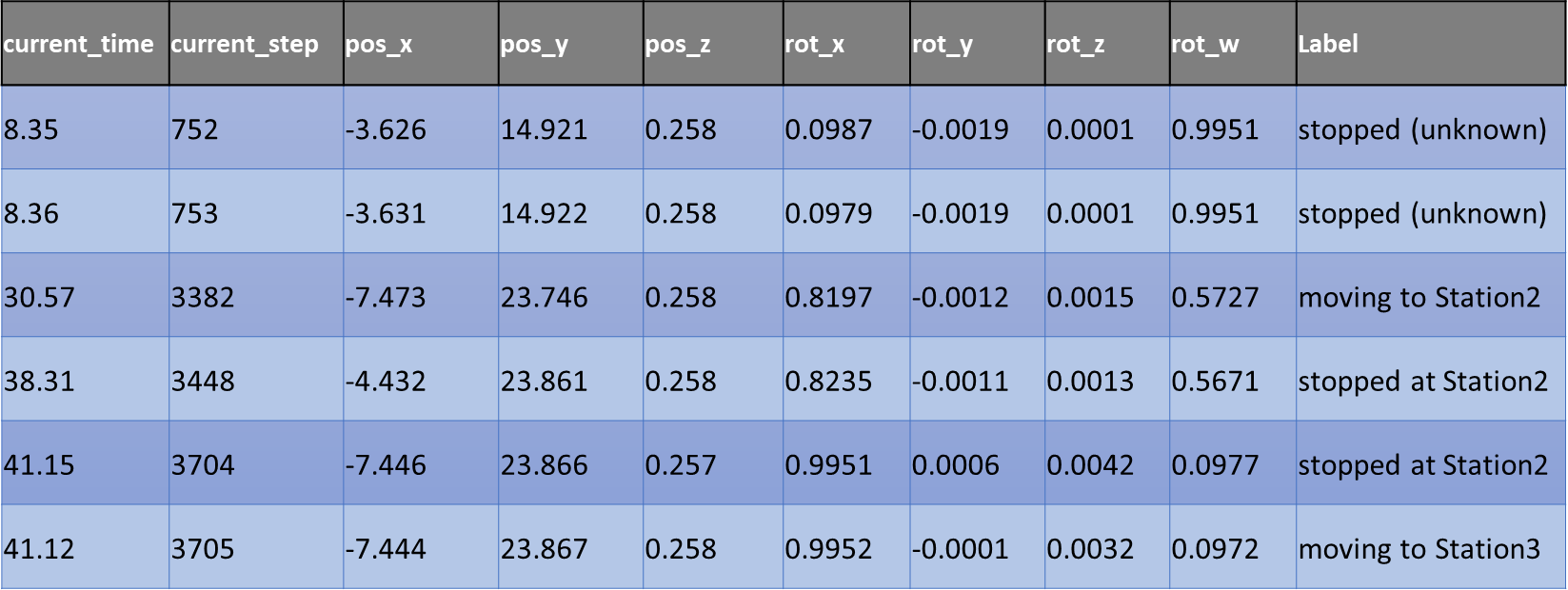 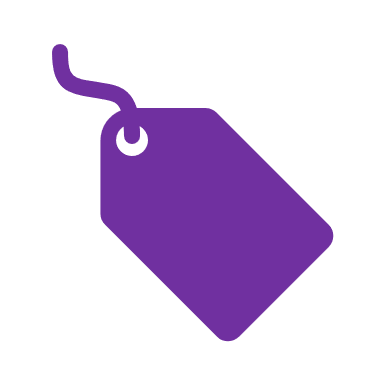 Tagger m
9
[Speaker Notes: The trajectory segmentor should deal with the variable input length issue.]
Desiderata for SDE Extraction: Part III
SDEs (not only CEs) are implicitly durative in the Training Pipeline…
10
Desiderata for SDE Extraction: Part III
Required Output of the SDE Detection Pipeline…
11
SSTRESED Version 3.0
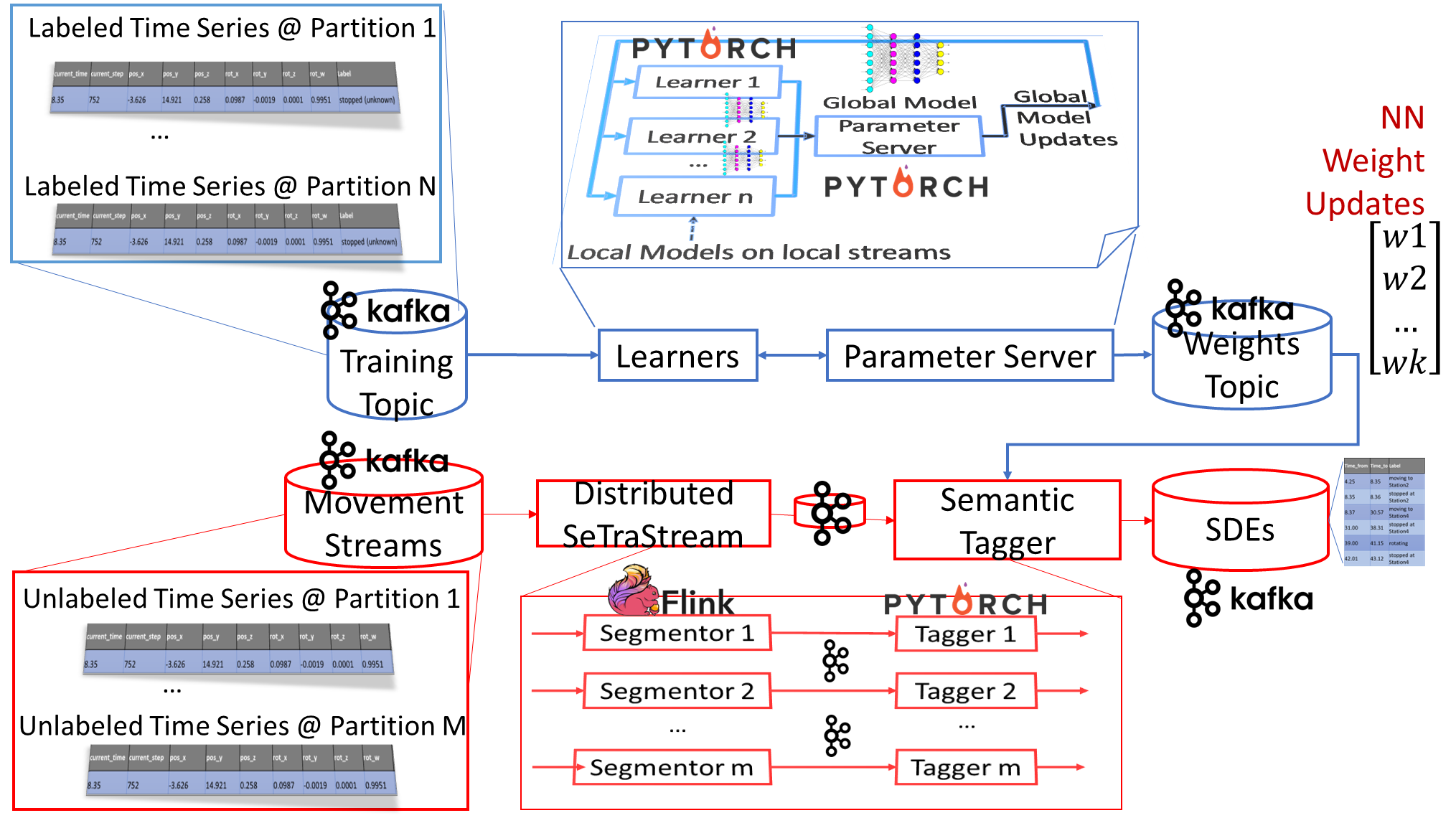 12
Movement Feature Vectors (MFVs) Micro-batches
Raw/Original MFVs
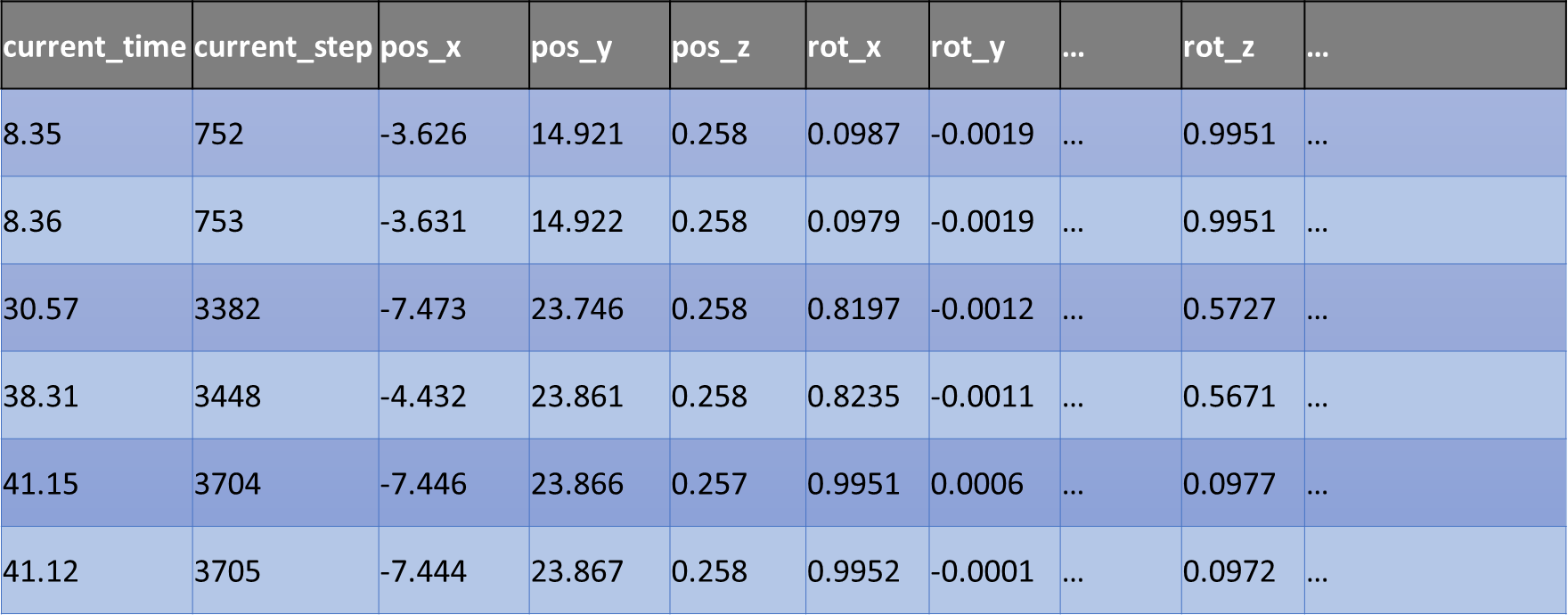 Derived MFVs
13
Distributed SeTraStream –Segmentor View
Robot O1
Incoming micro-batches per Robot ID
…
Candidate Div Point
…
O5
Oi
Robot Oi
W1l
Wr
Long term change?
O8
Short term change?
SDE1
SDE2
W2l
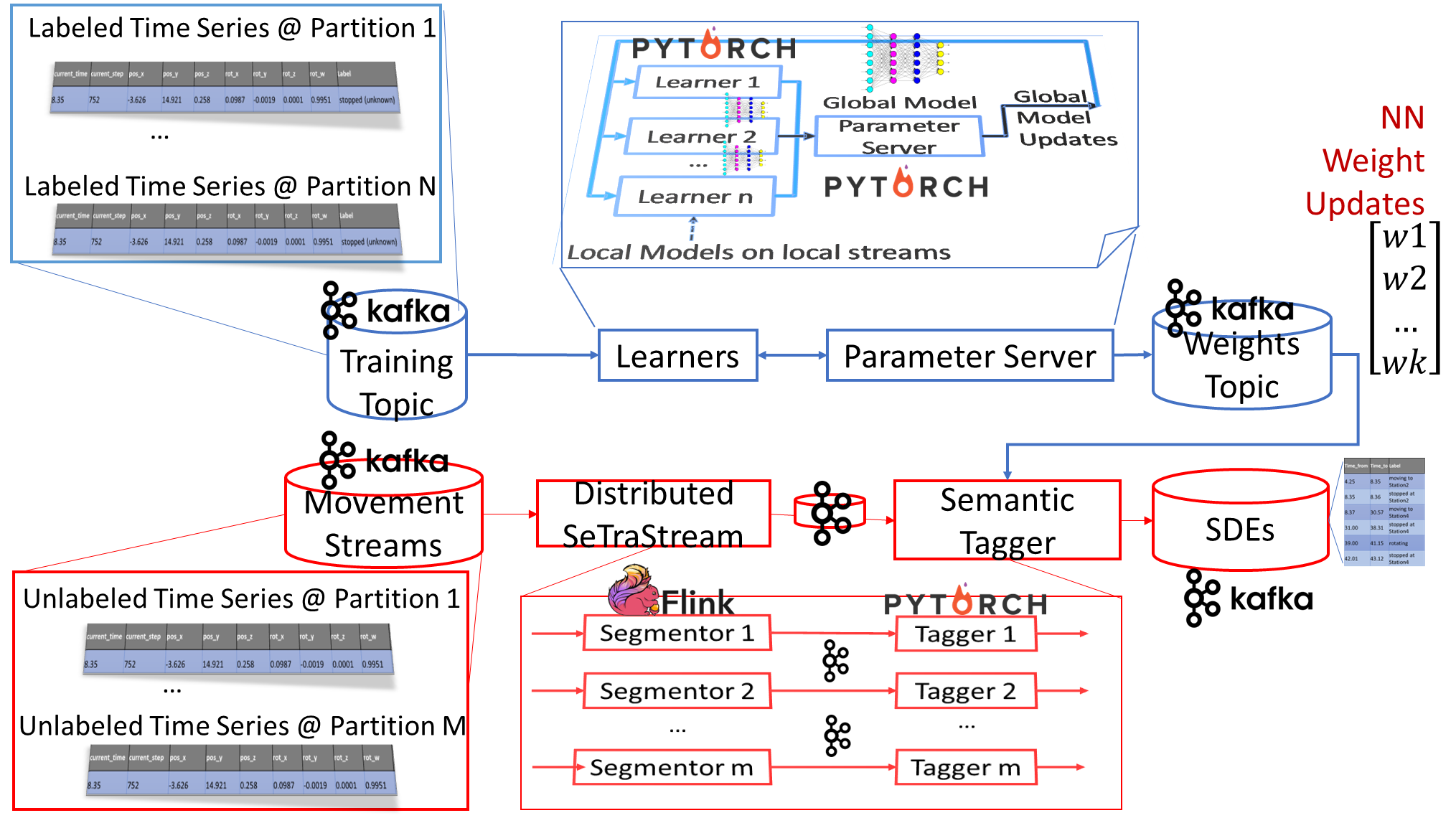 W3l
…
Robot OF
14
Distributed SeTraStream – Segmentation Rationale
T
Incoming micro-batches per Robot ID
Robot O1
…
Candidate Div Point
…
O5
O8
Robot Oi
Oi
W1l
Wr
Dissimilar features?
SDE1
SDE2
If YES
σ thres
…
Robot OF
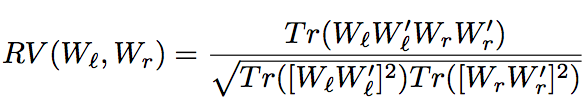 15
Distributed SeTraStream – Tagging SDEs
Robot O1
…
Div Point
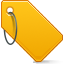 Robot Oi
SDE1
SDE2
SDE3
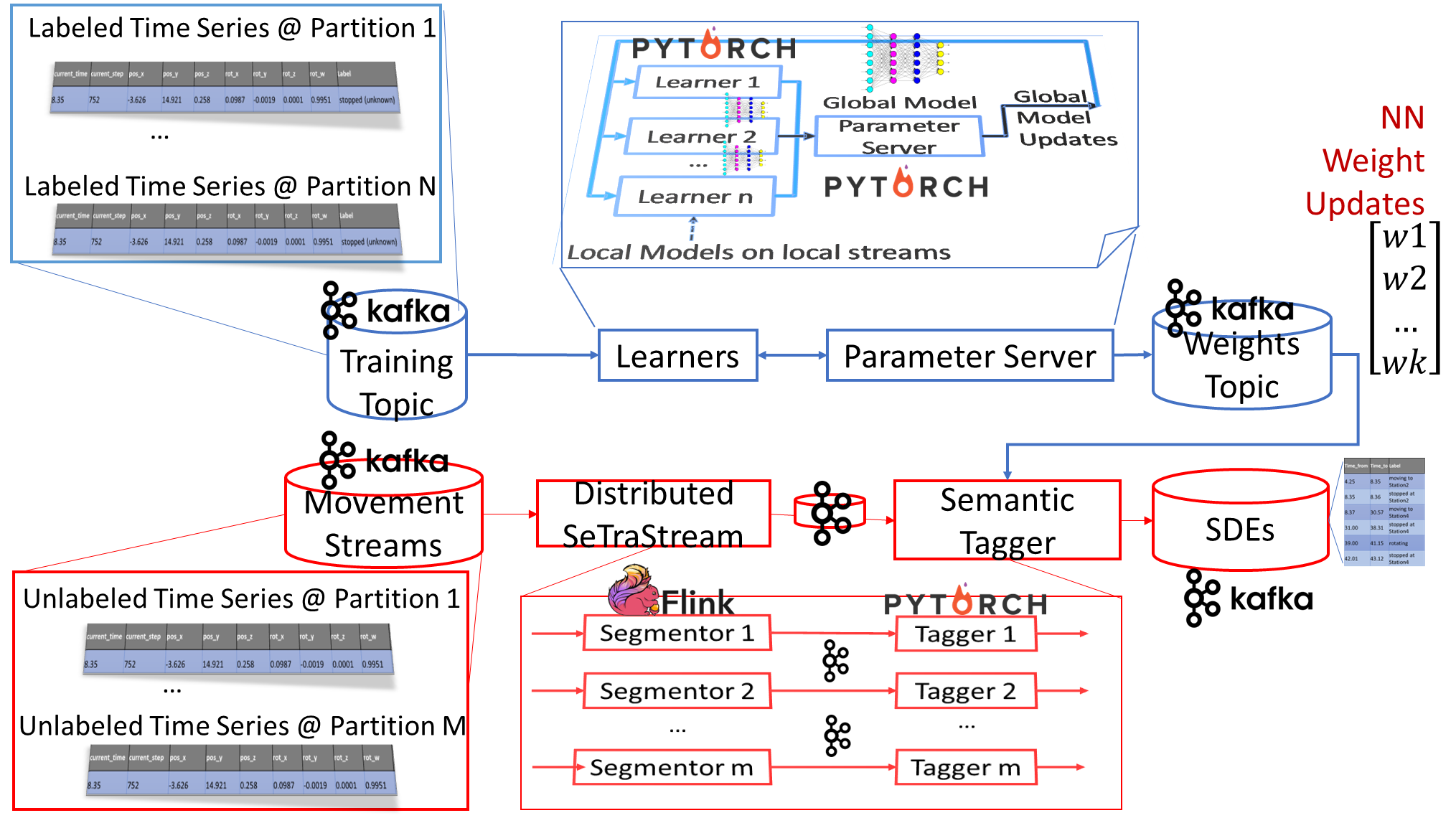 End of SDE3
Start of SDE4
…
Robot OF
16
Distributed SeTraStream – Long-term Movement Change
T
Incoming micro-batches per Robot ID
Robot O1
…
Candidate Div Point
…
O5
O8
Oi
Robot Oi
W1l
Wr
dissimilar features?
SDE1
SDE2
If NO
W2l
σ thres
W3l
…
Robot OF
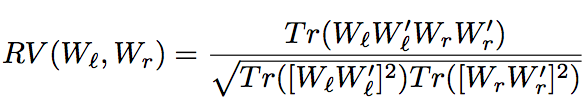 17
SSTRESSED Epilogue
1st Scalable Streaming Framework for SDE Detection
Novel framework & architecture treats SDEs as first-class citizens
Distributed processing across state-of-the-art Big Data Technologies
1st to combine streaming semantic trajectory extraction and CER
More Applications


On-going work
Complete implementation
Enrich semantics (terrain images, map POIs etc)
Trajectory compression before segmentation
Wayeb[VLDBJ’22], EasyFlinkCEP [CIKM’21] Interoperability
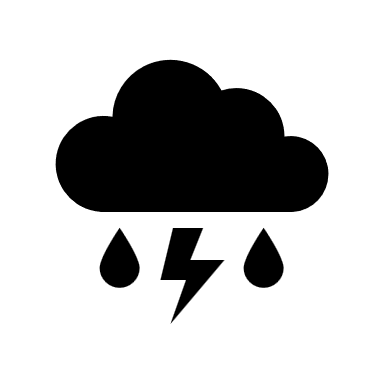 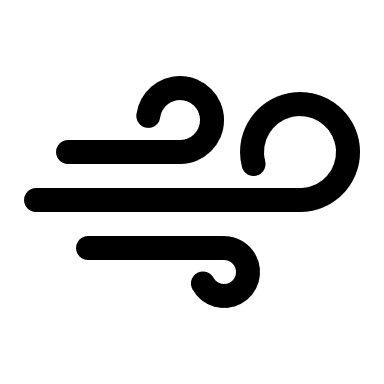 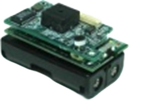 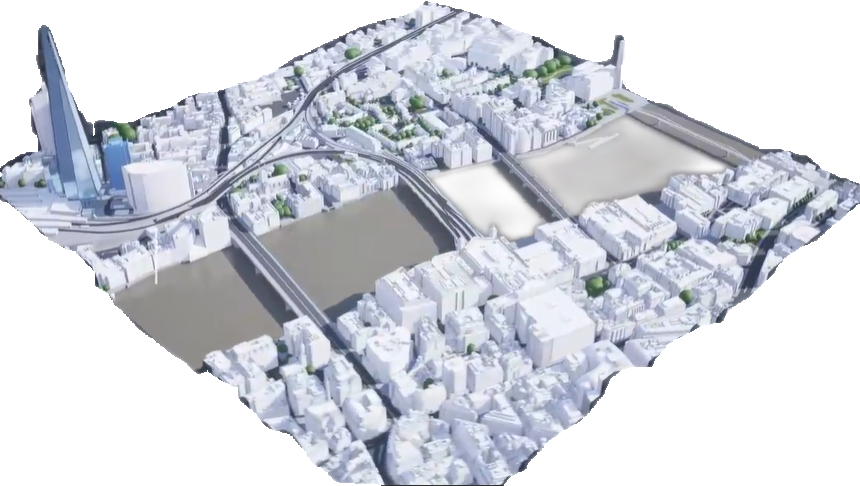 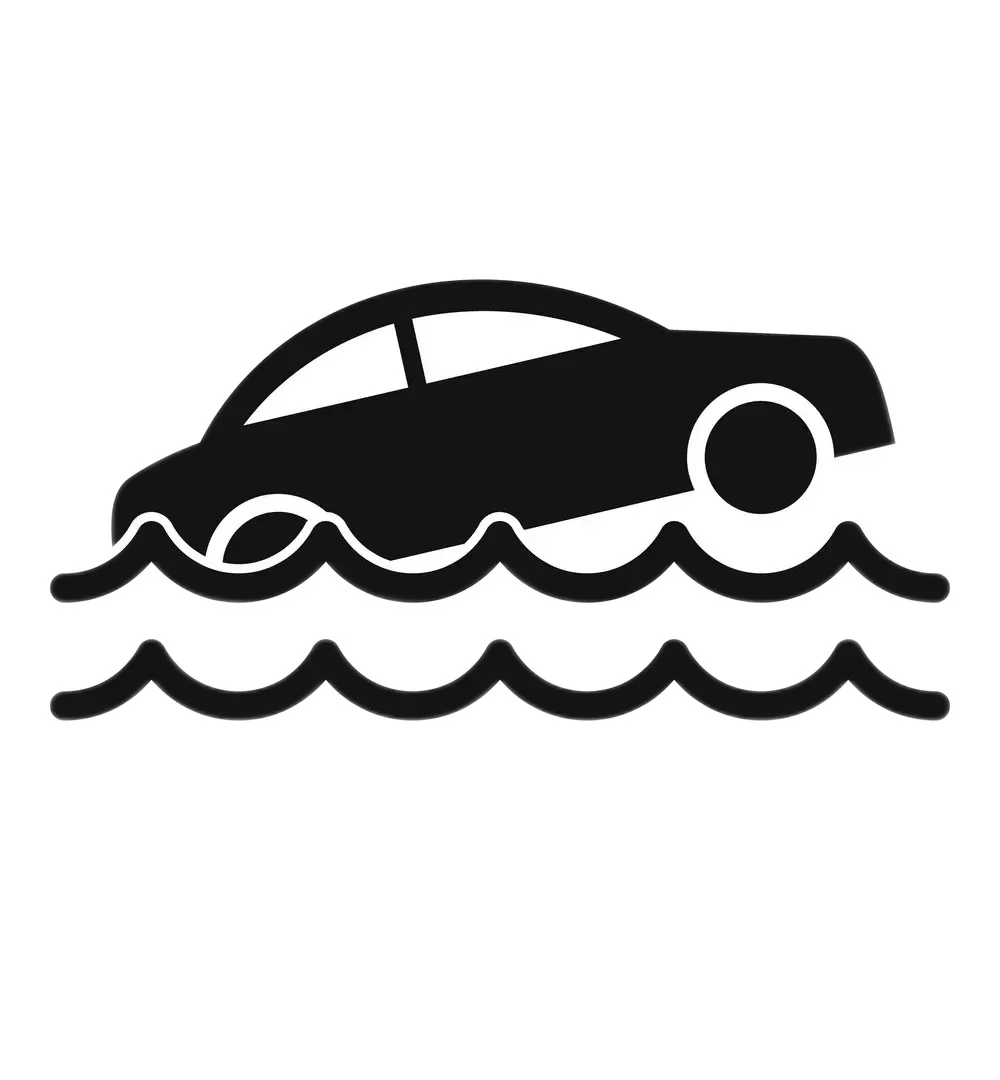 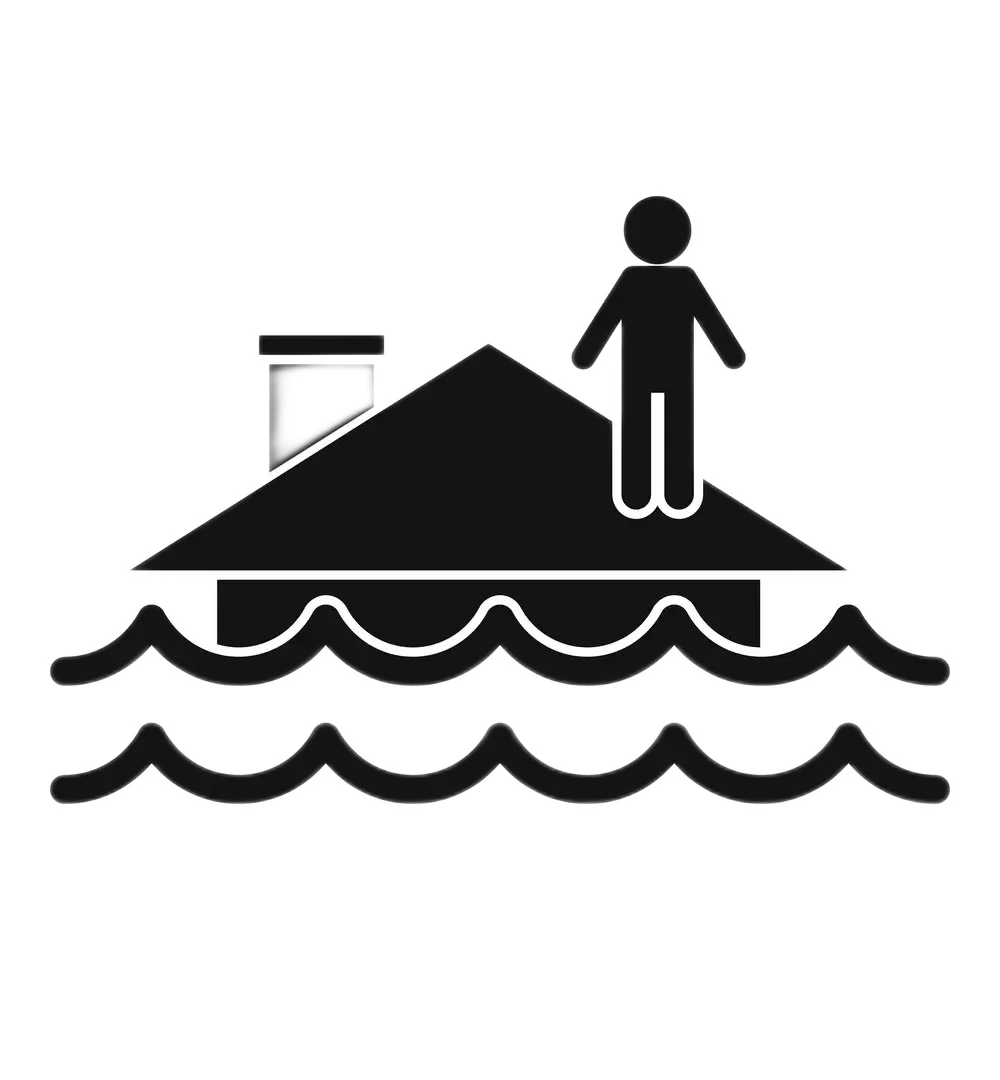 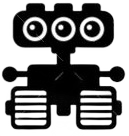 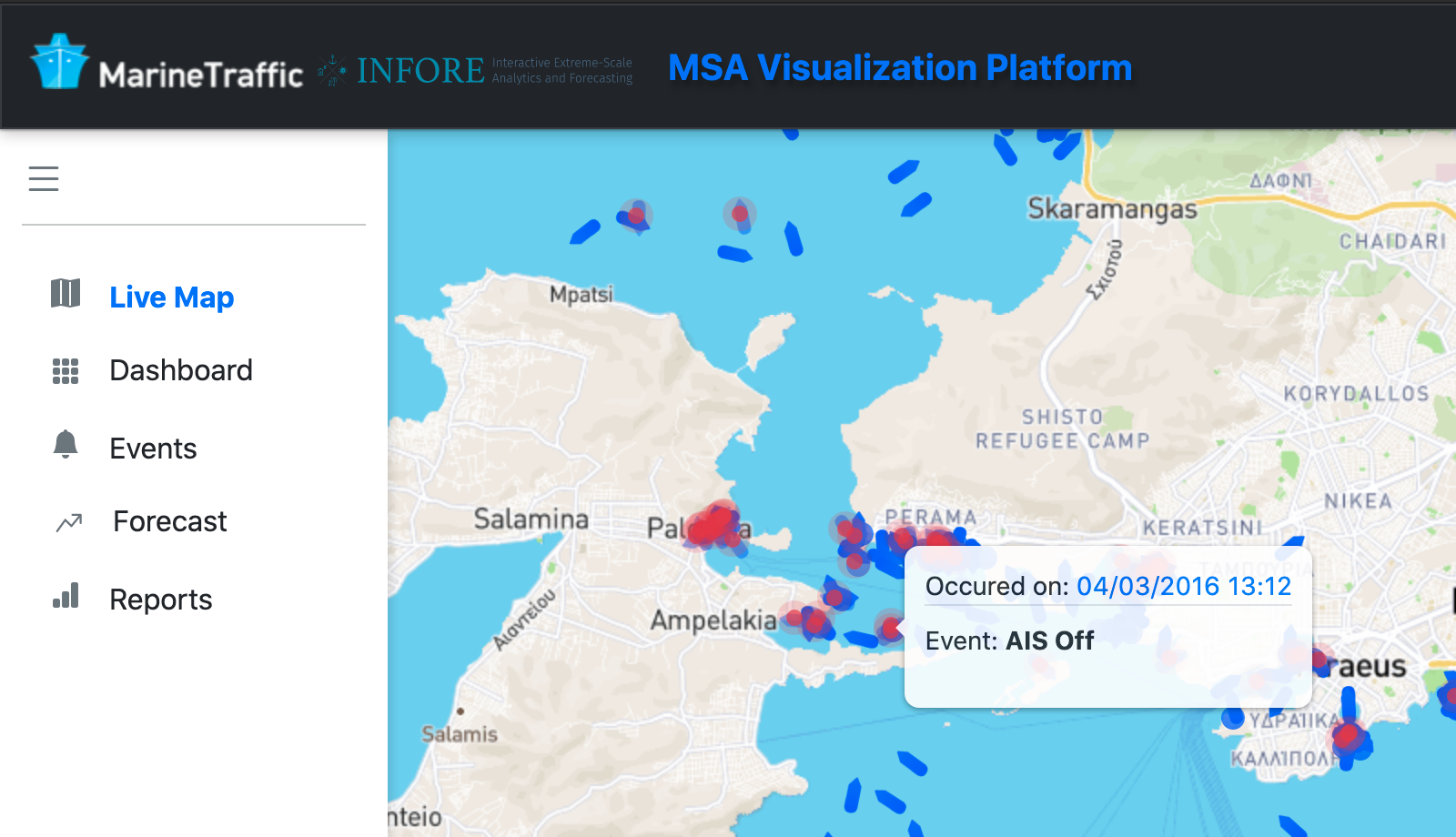 Credits: MarineTraffic
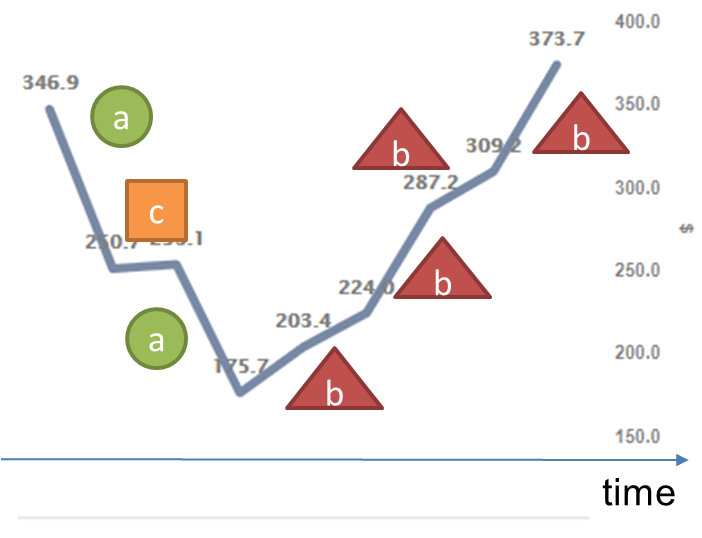 18
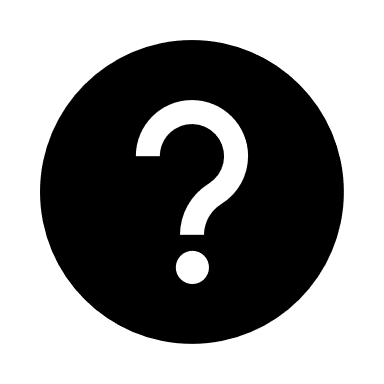 Thank you
Nikos Giatrakos
ngiatrakos      softnet.tuc.gr
ngiatrakos      athenarc.gr
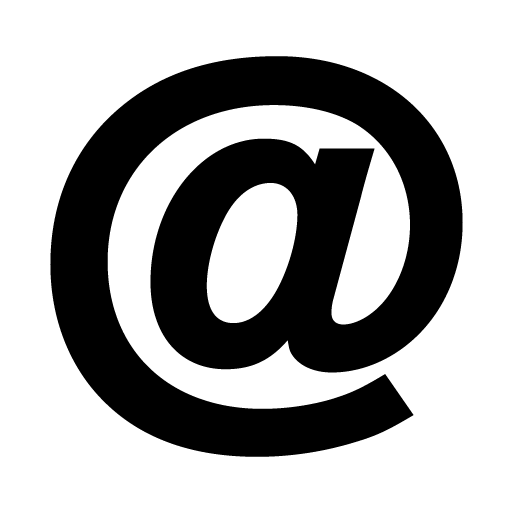 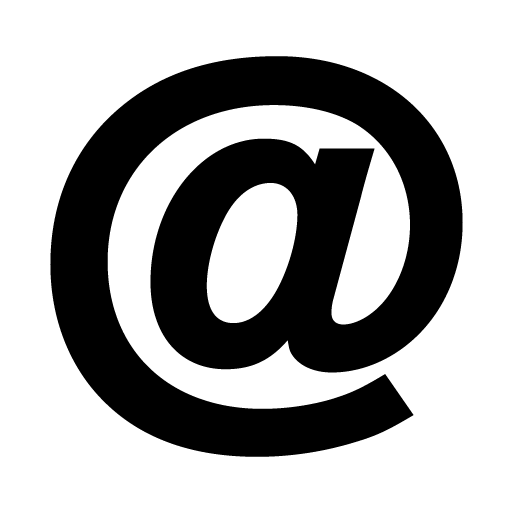 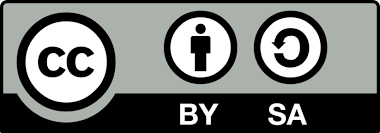